Наша жизнь в ДОУ
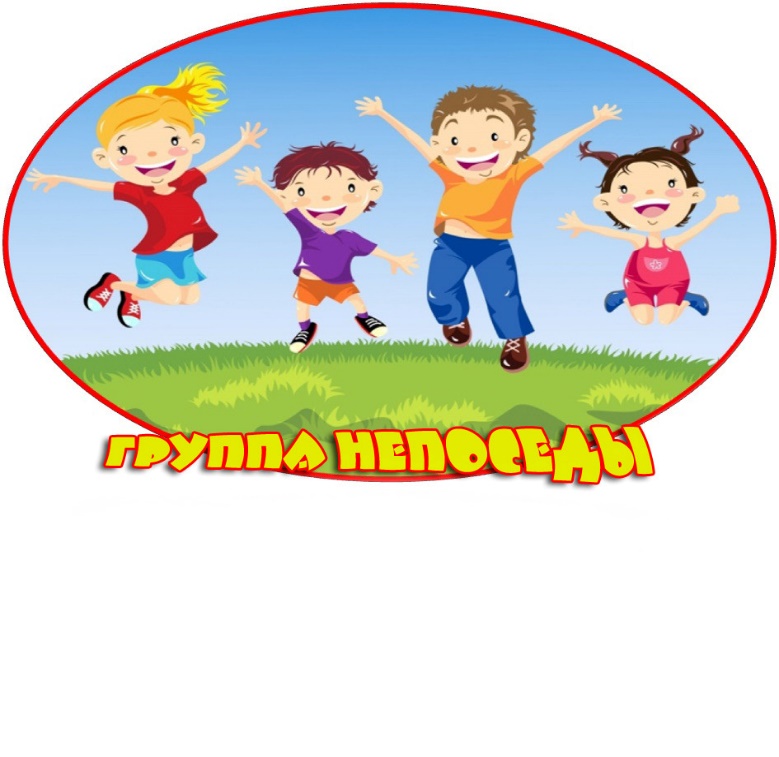 Панченко М.Л
Самостоятельная деятельность
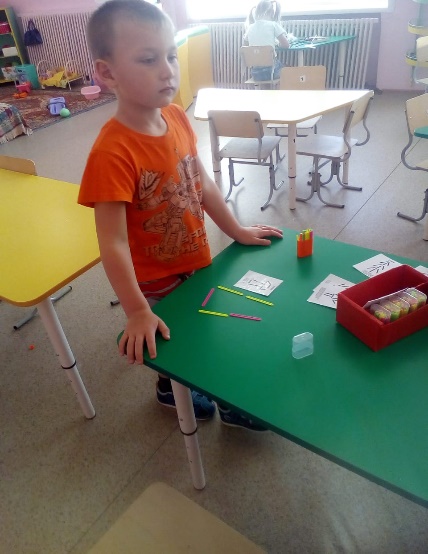 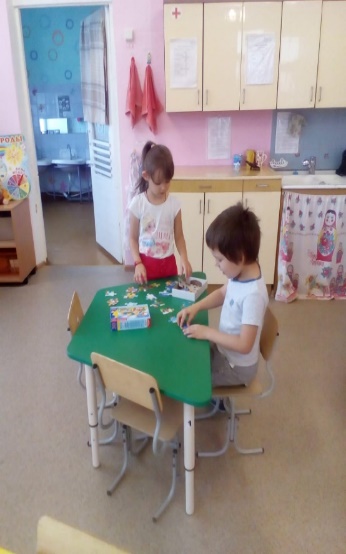 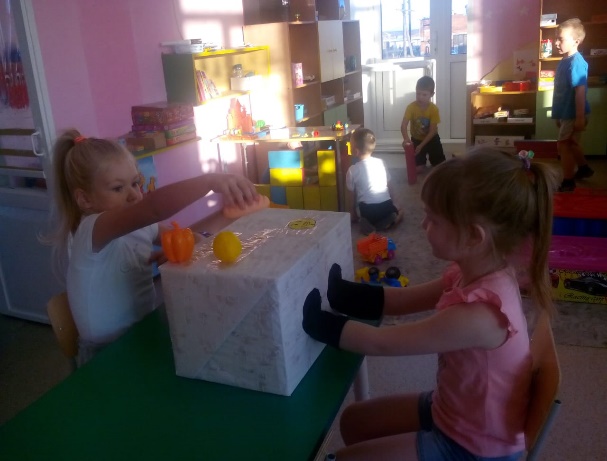 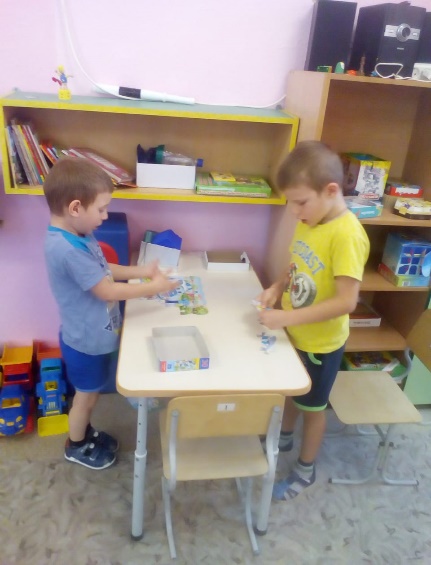 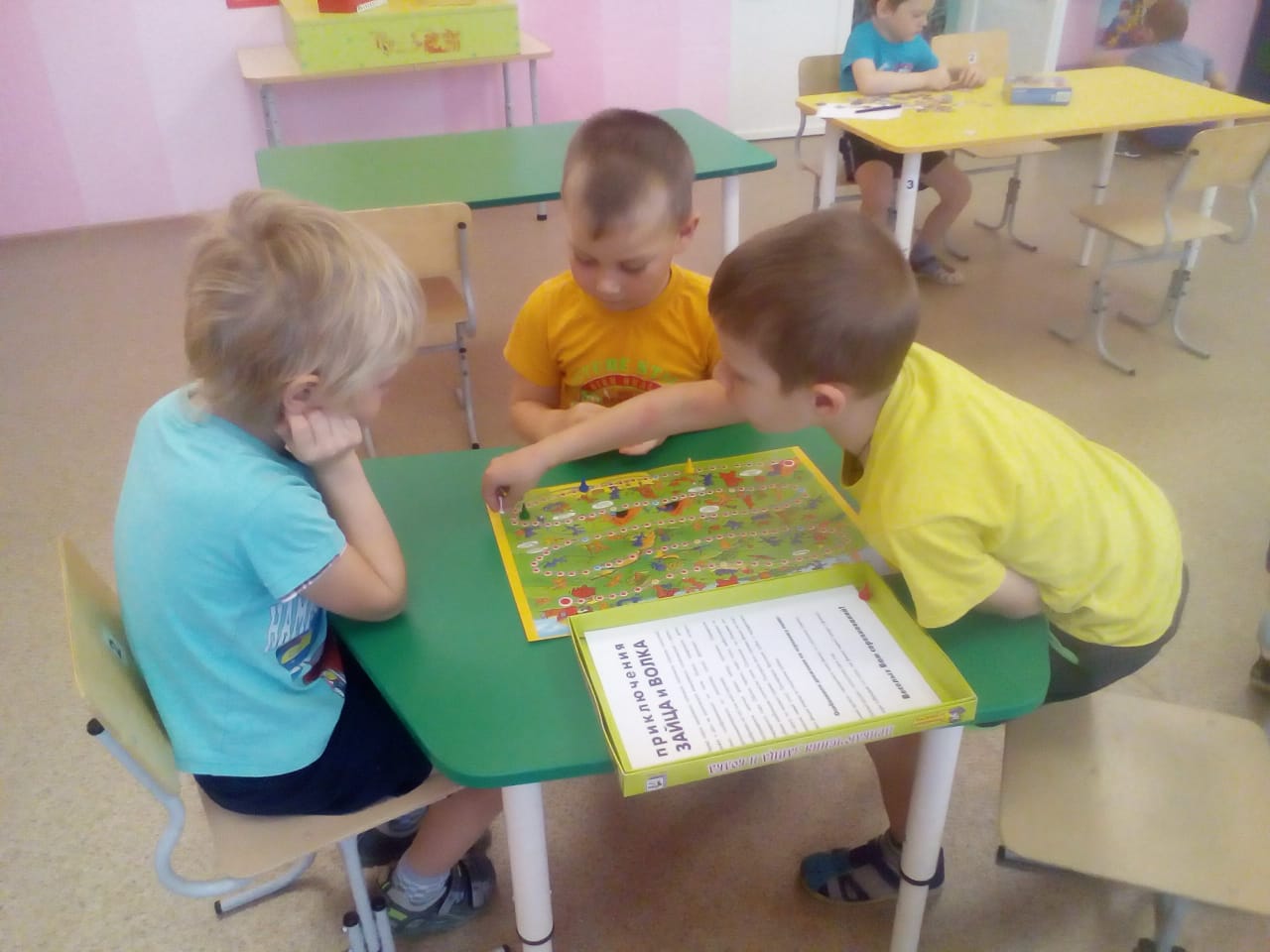 Трудовая деятельность
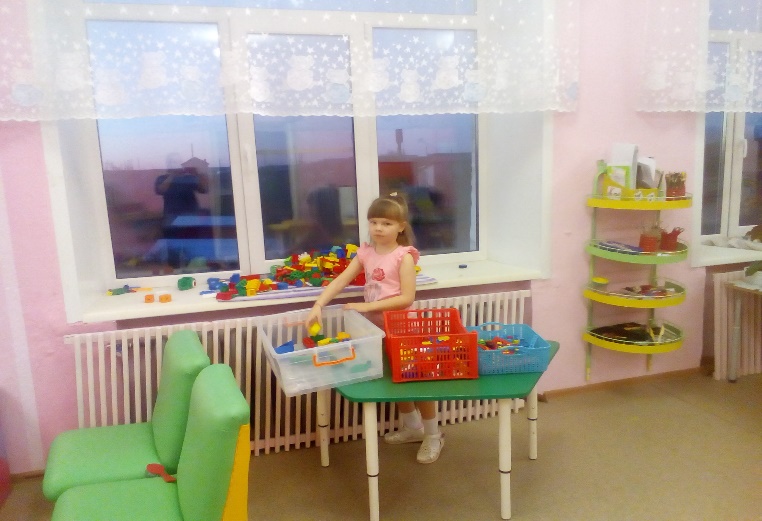 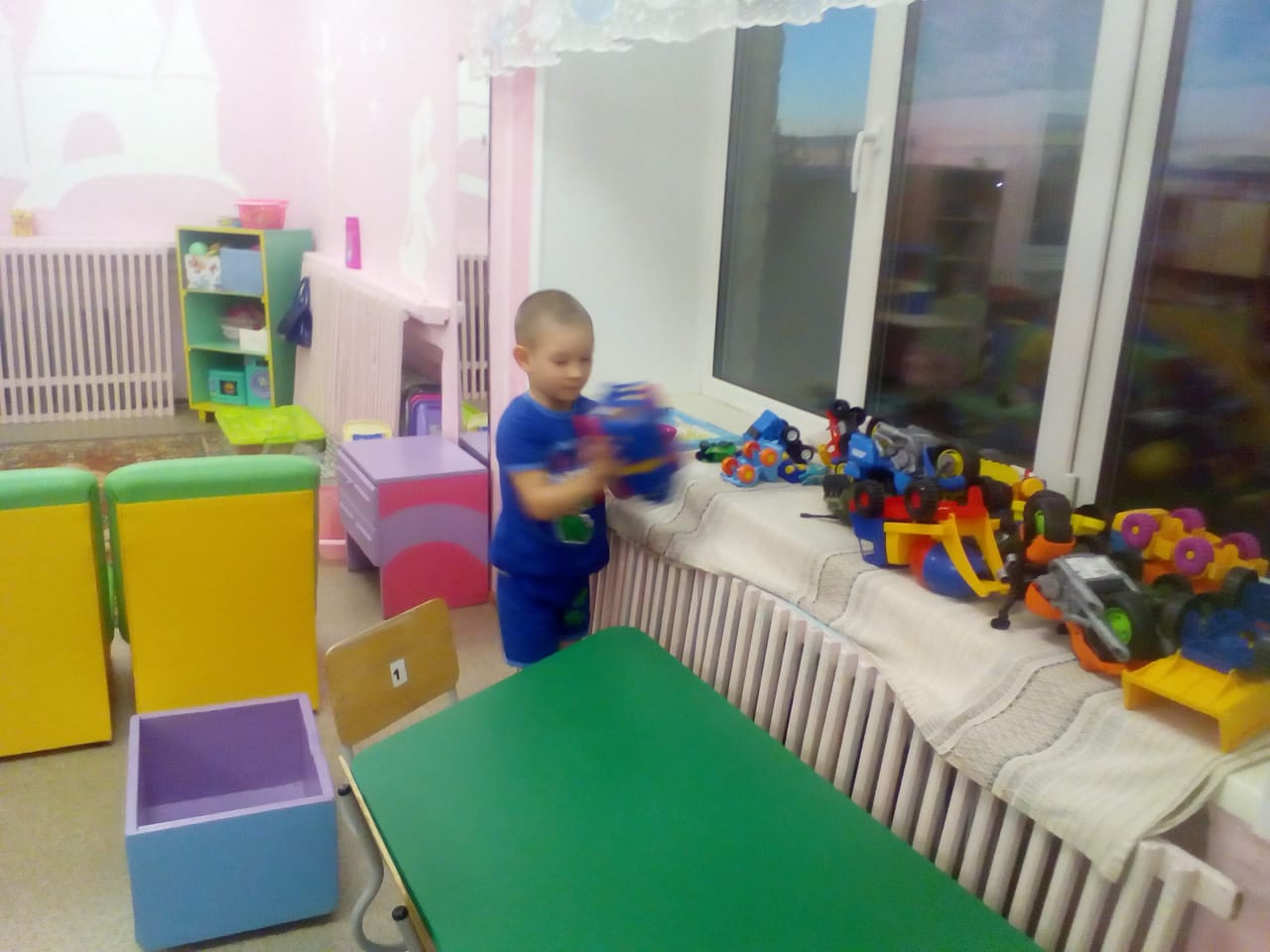 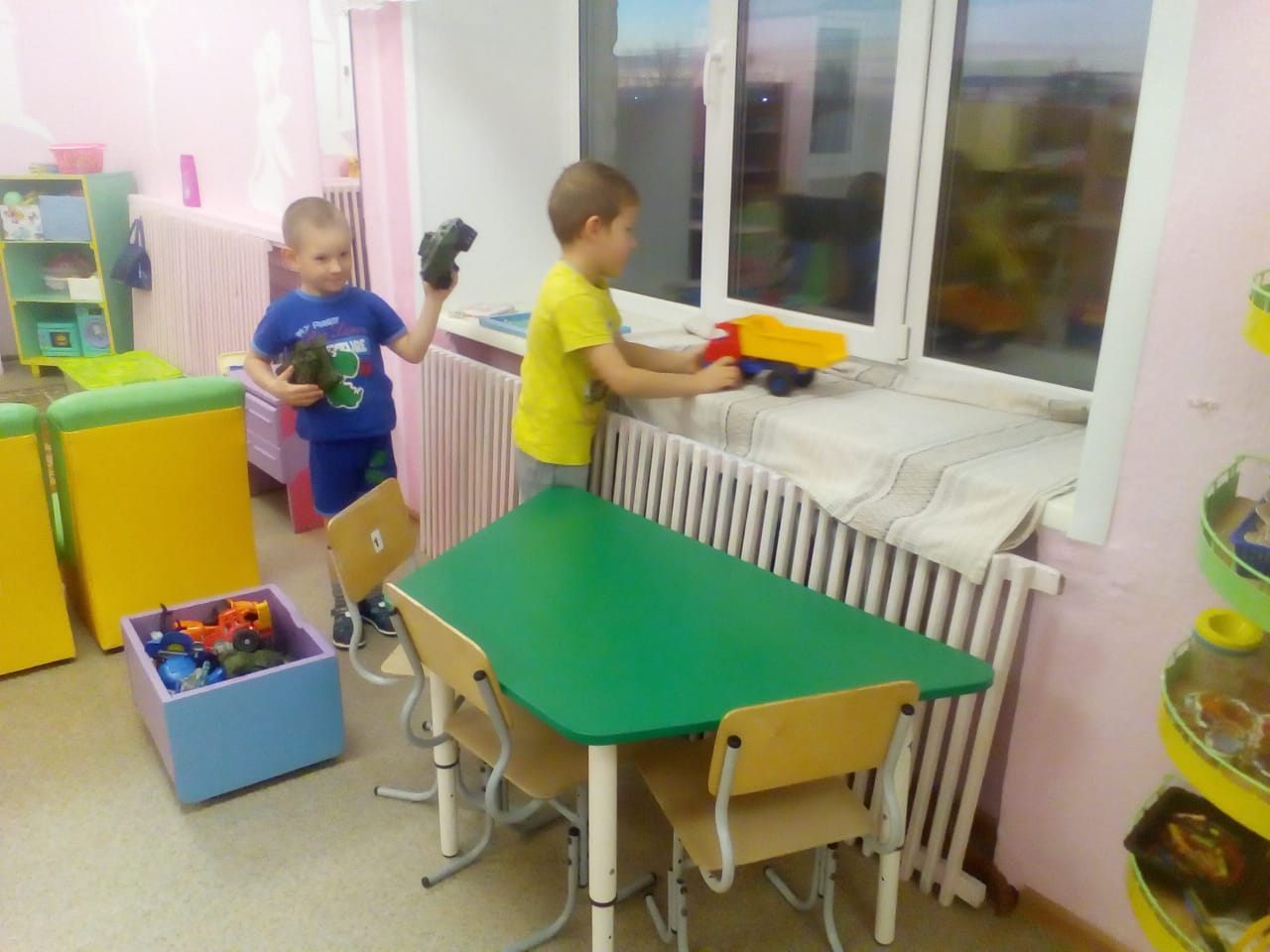 Утренняя гимнастика
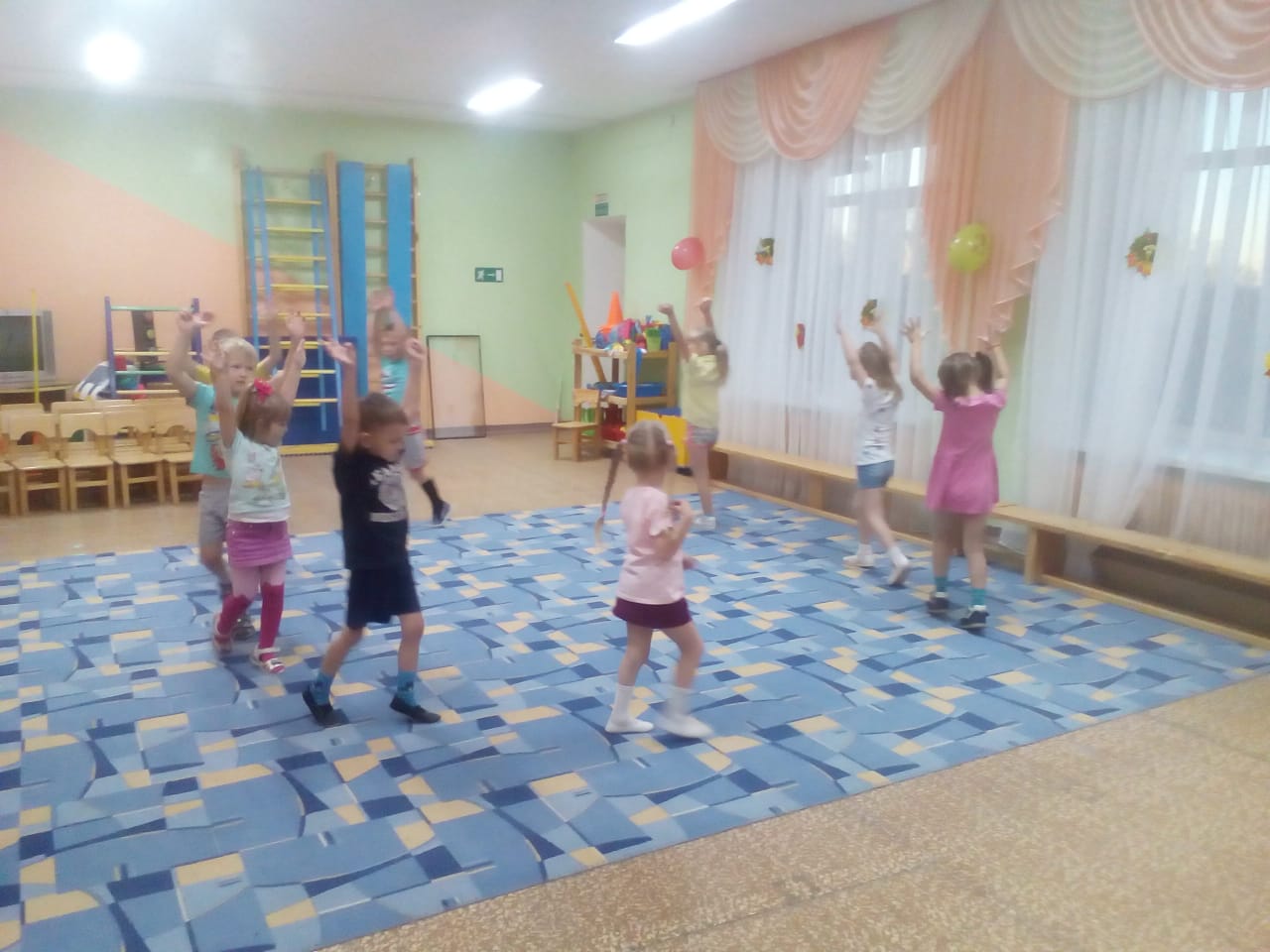 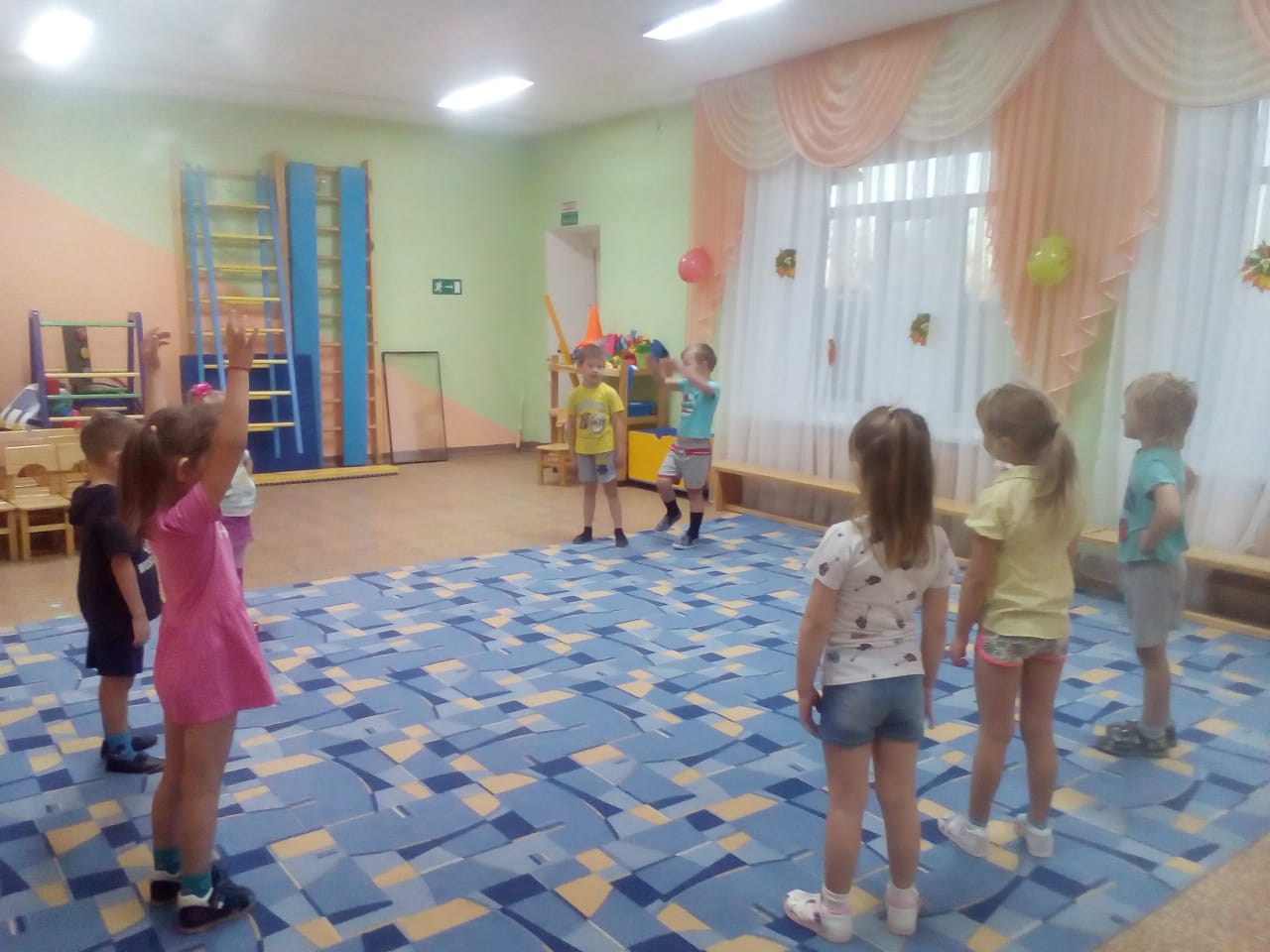 Организация питания
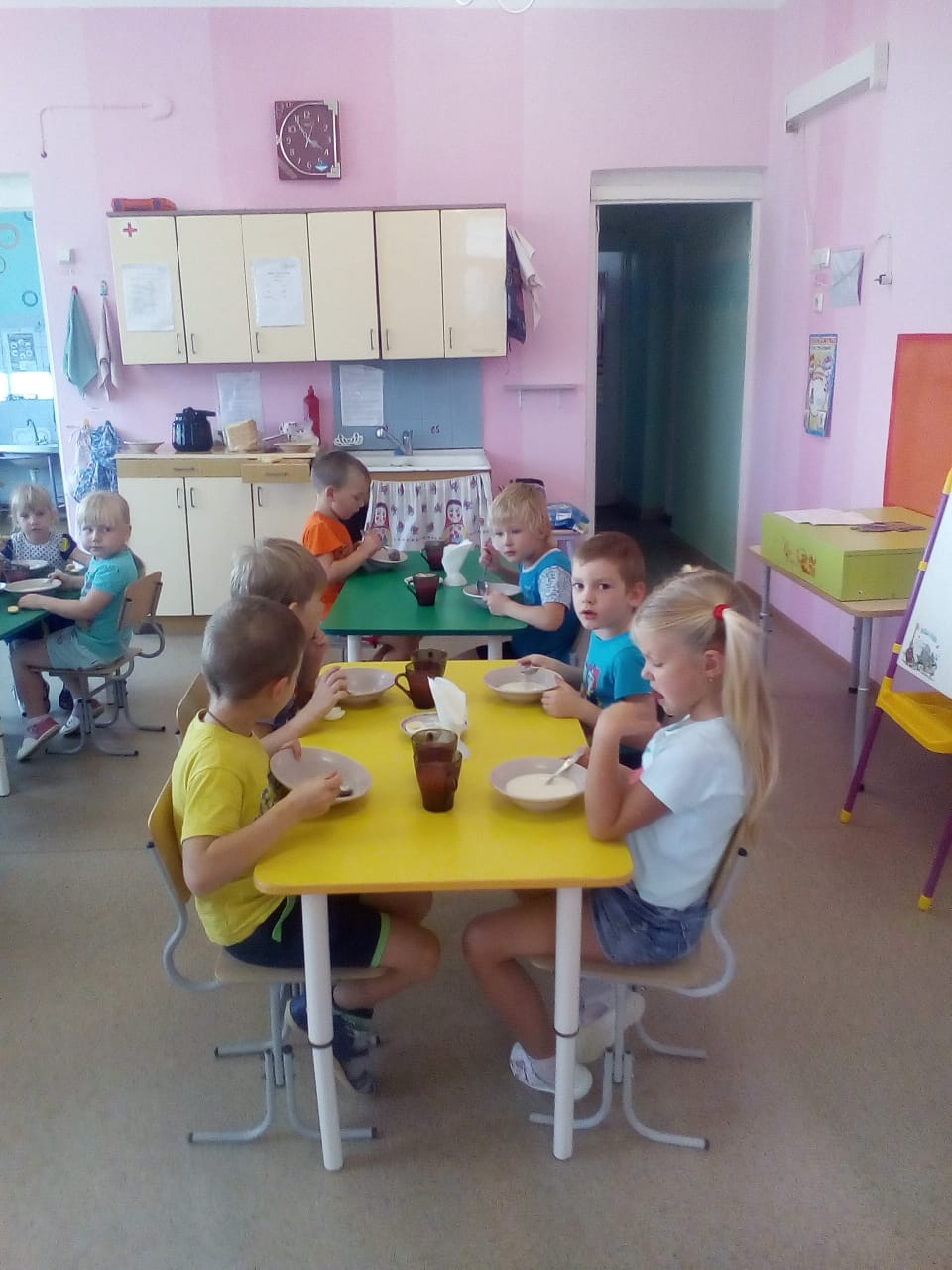 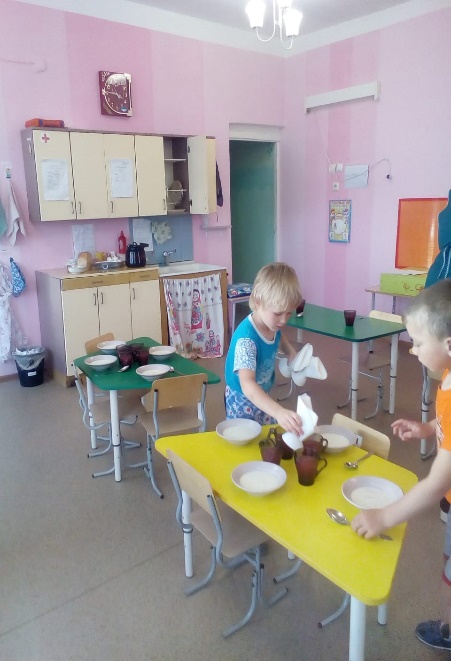 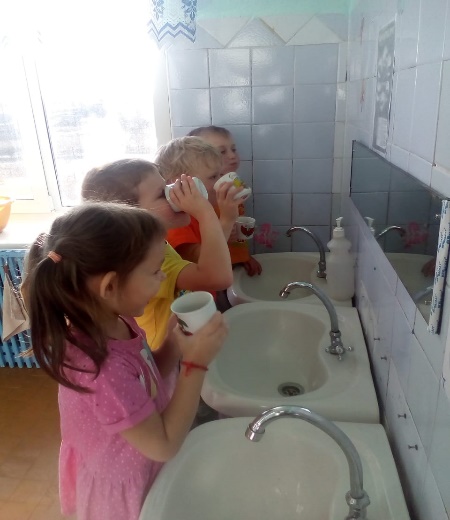 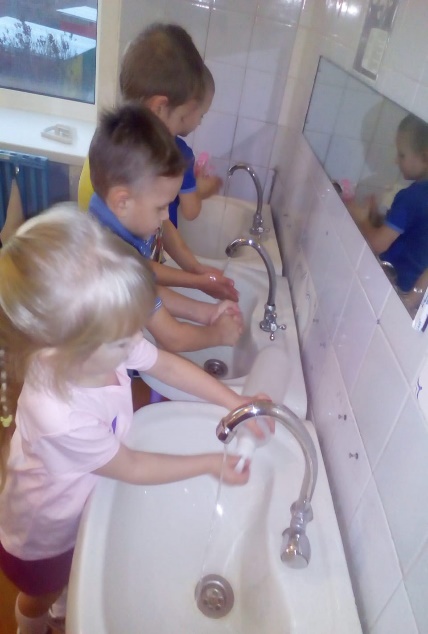 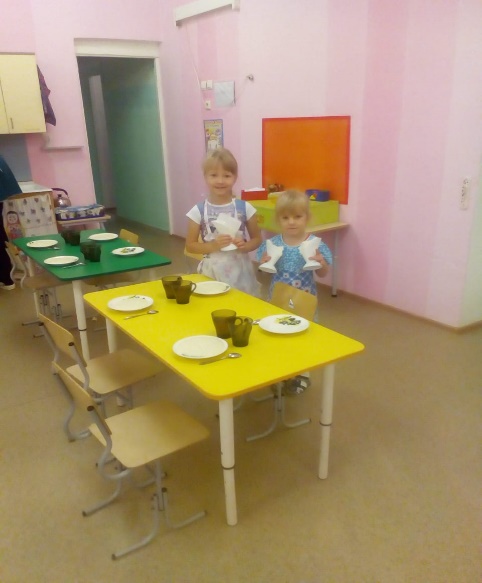 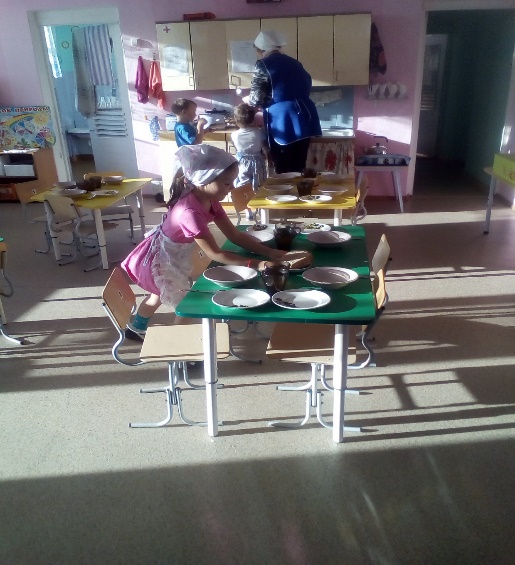 «Минутки с колокольчиком»
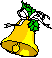 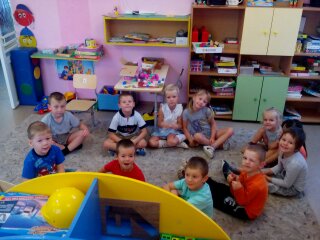 Образовательная деятельность в соответствии с направлениями развития ребенка, представленными в пяти образовательных областях
1. Социально – коммуникативное развитие
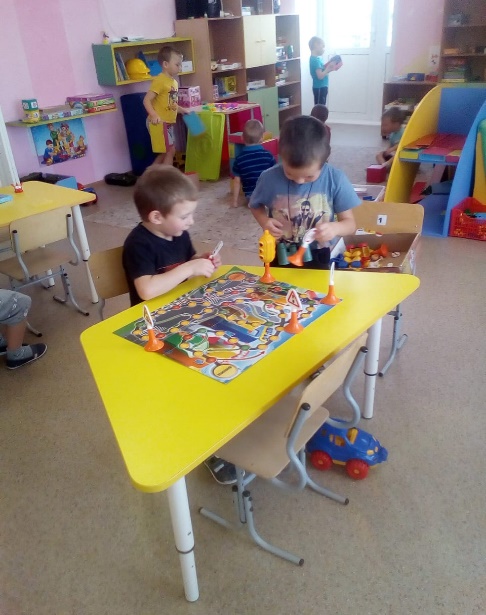 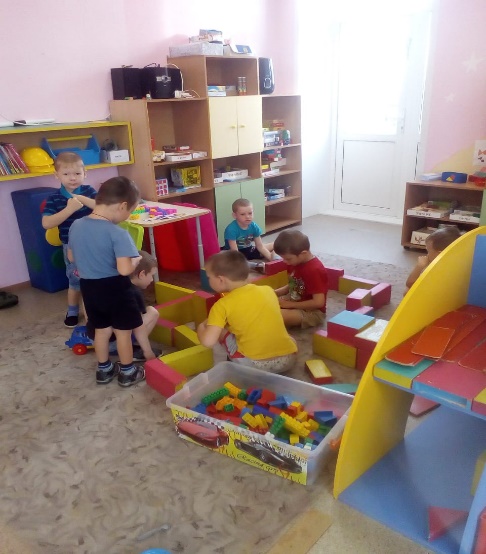 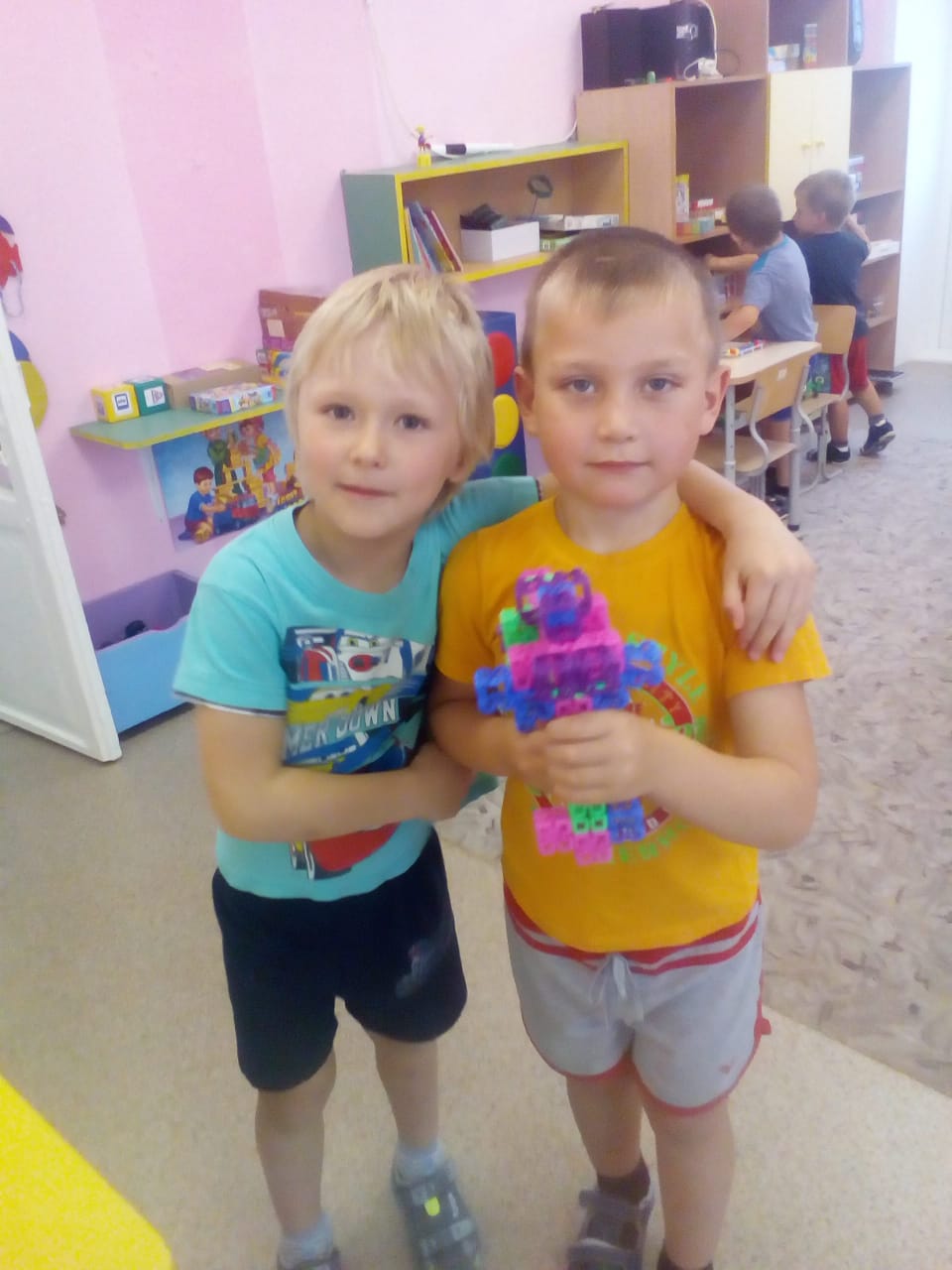 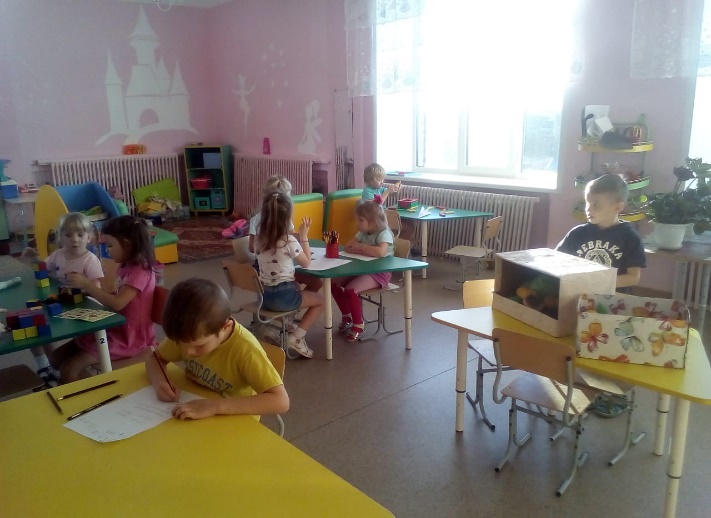 2. Речевое развитие
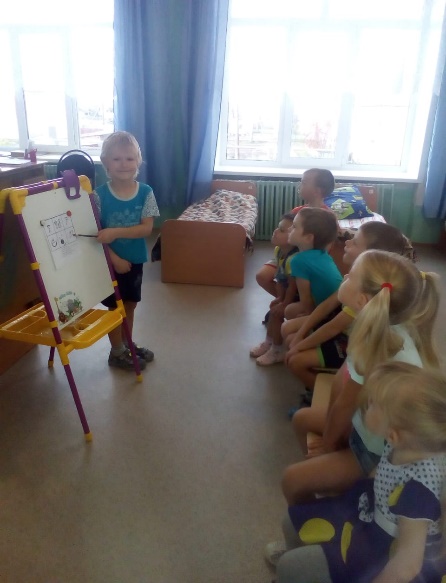 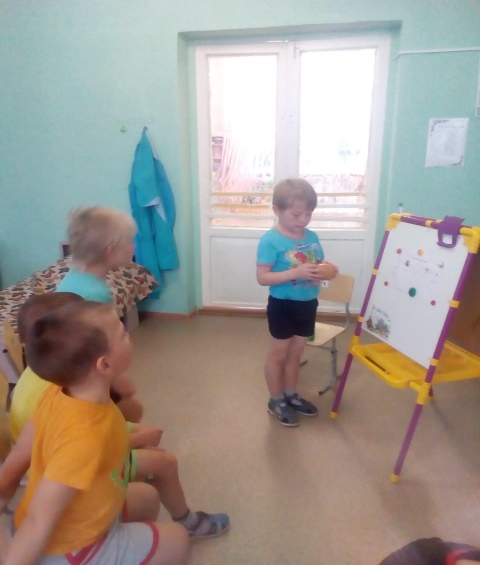 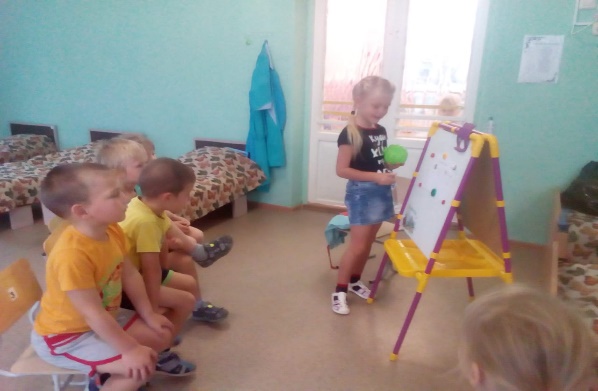 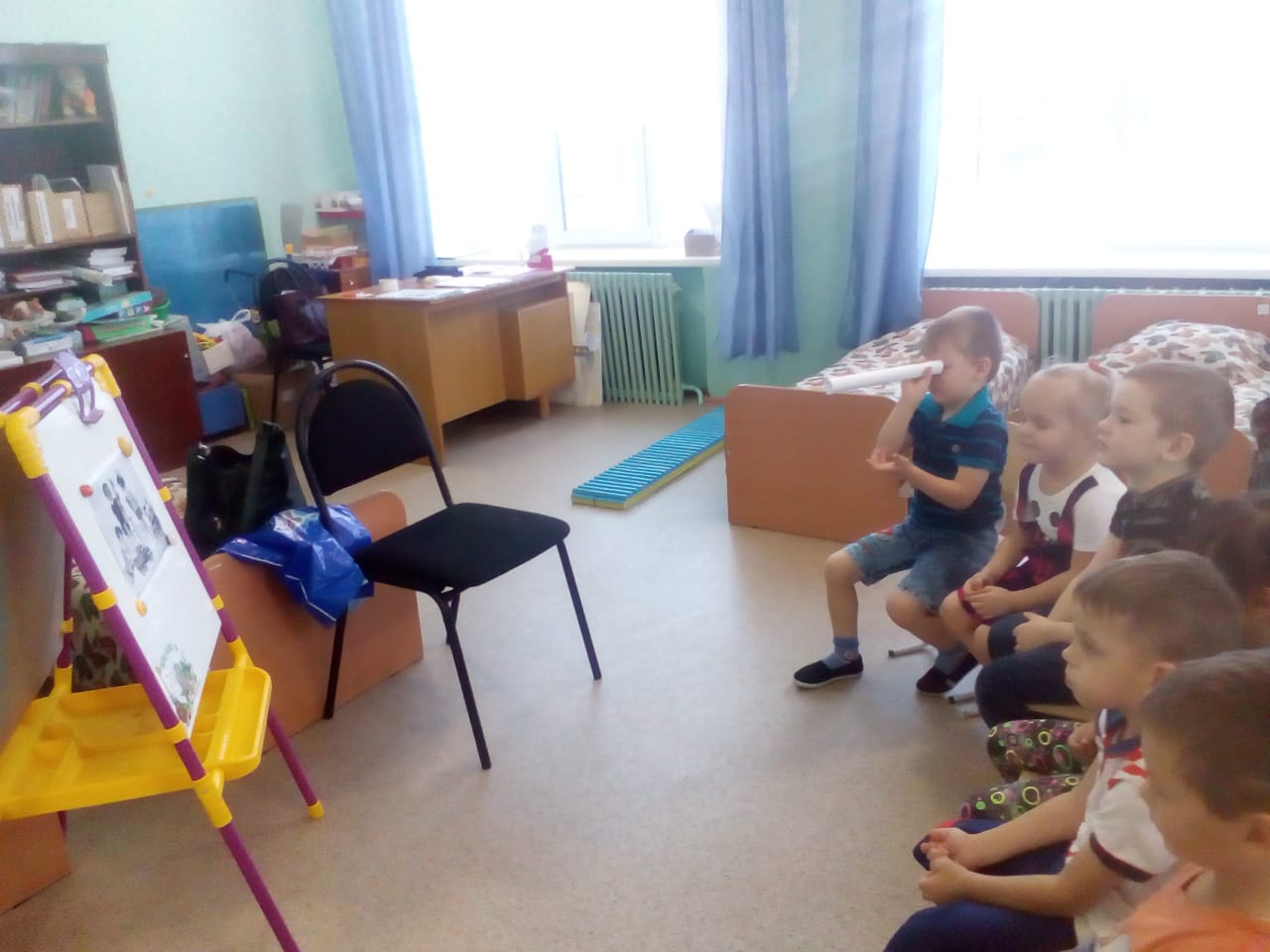 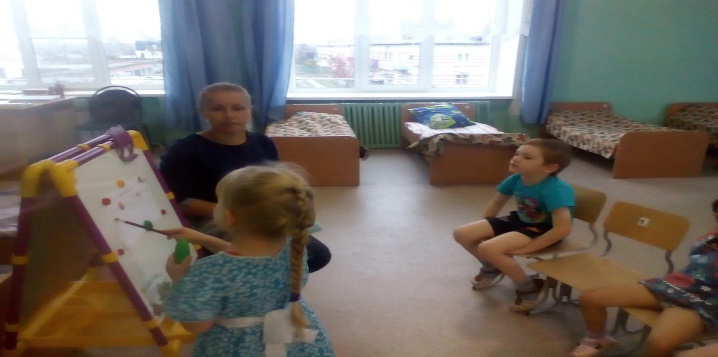 3. Познавательное развитие
Конструирование
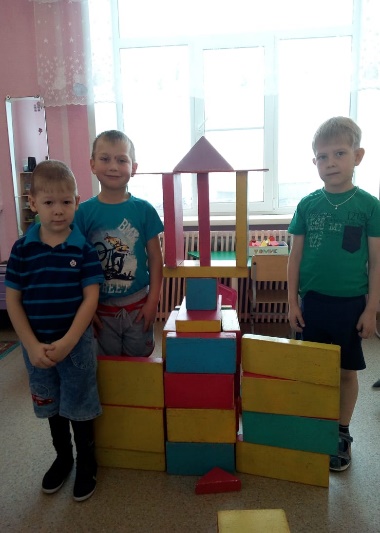 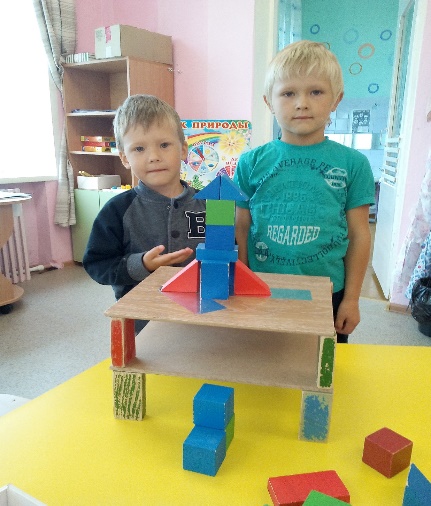 Экспериментирование
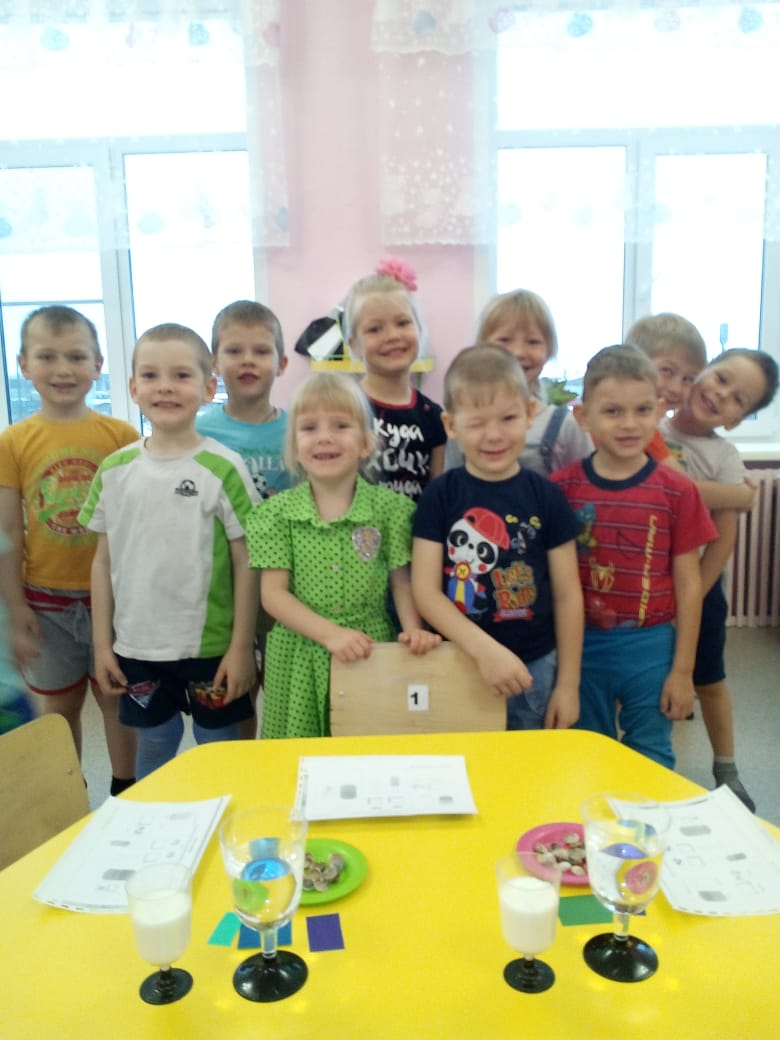 Формирование элементарных математических представлений
- Непосредственно образовательная деятельность
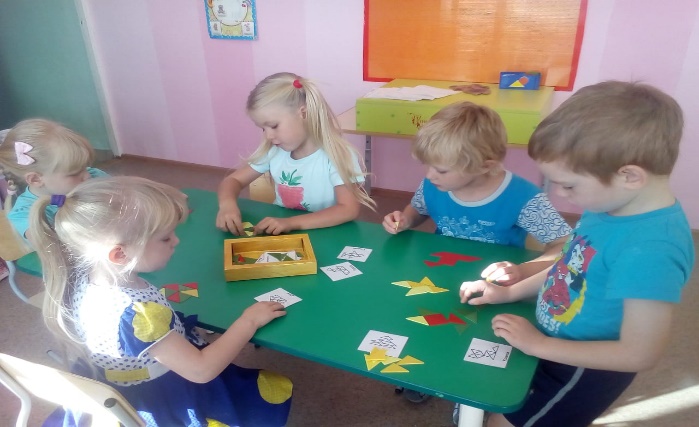 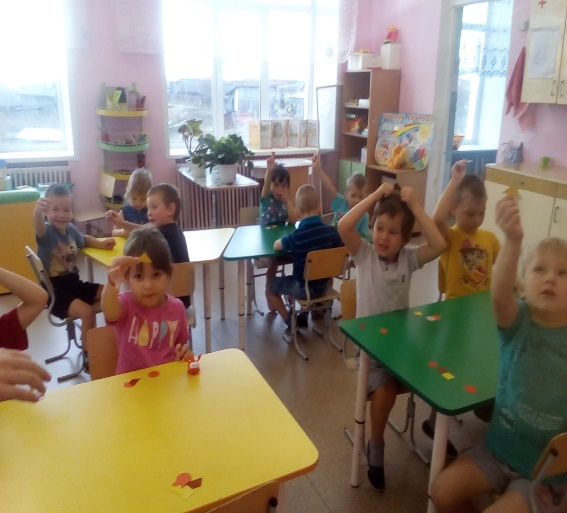 - Самостоятельная деятельность
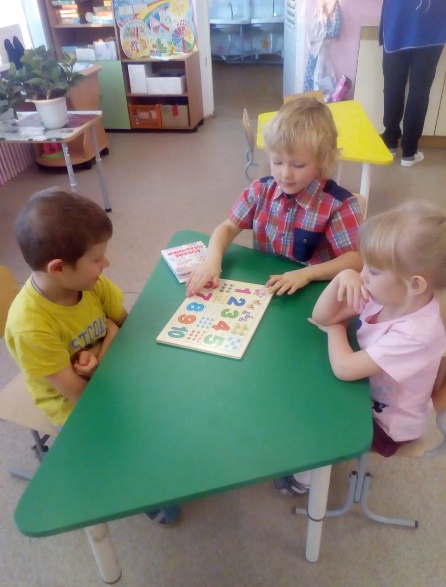 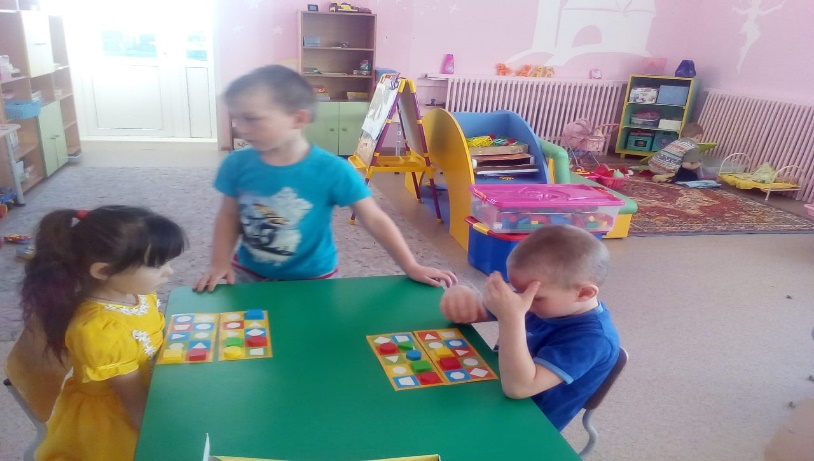 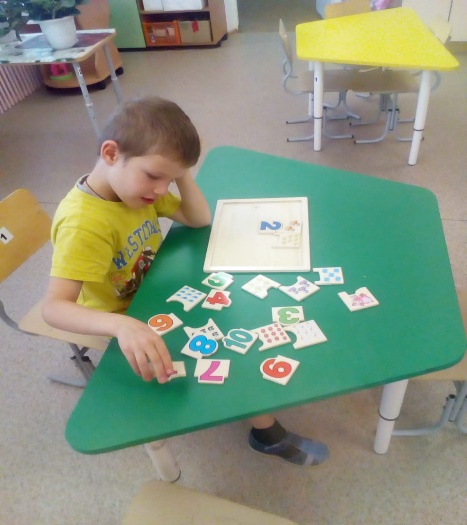 4. Художественно – эстетическое развитие
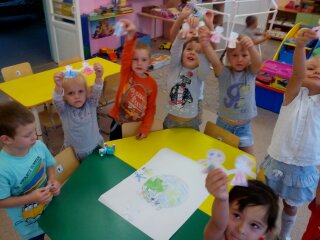 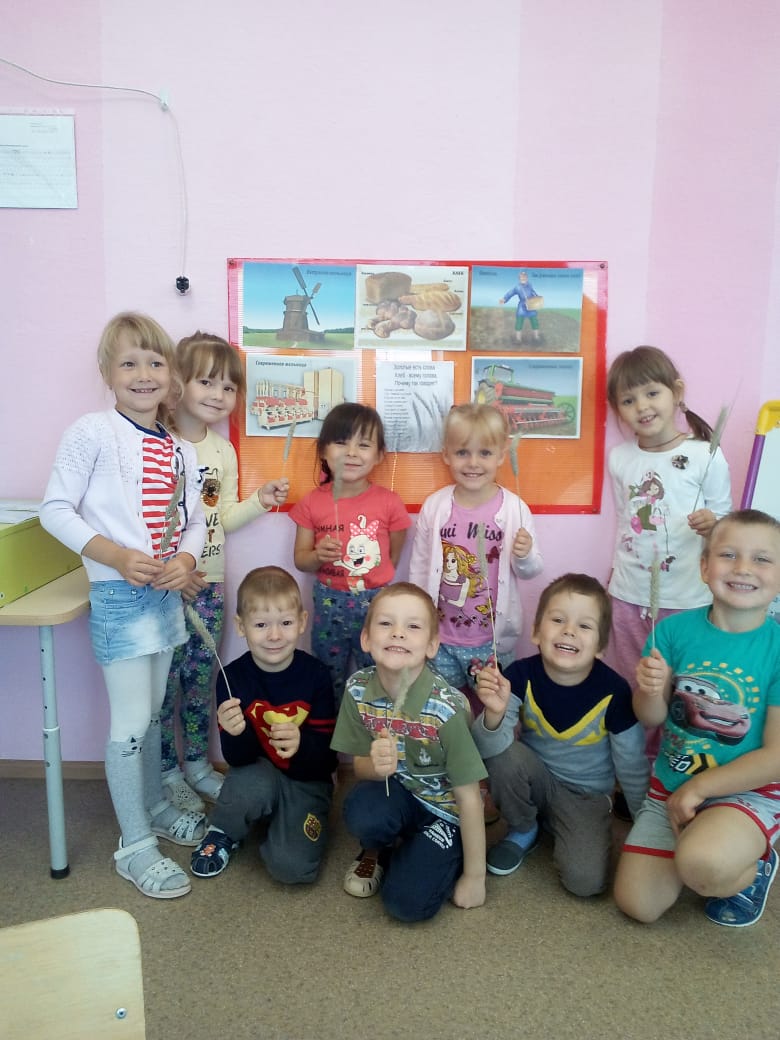 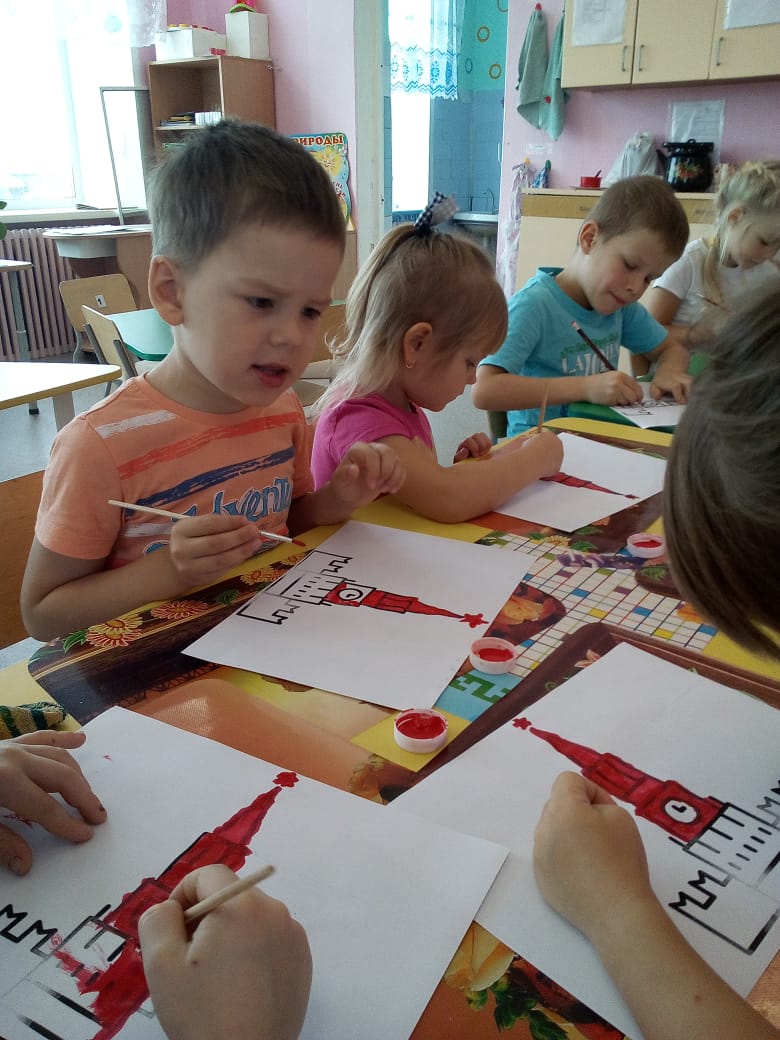 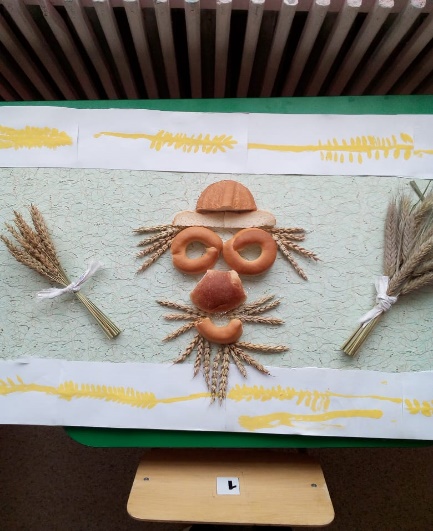 Музыкальная деятельность
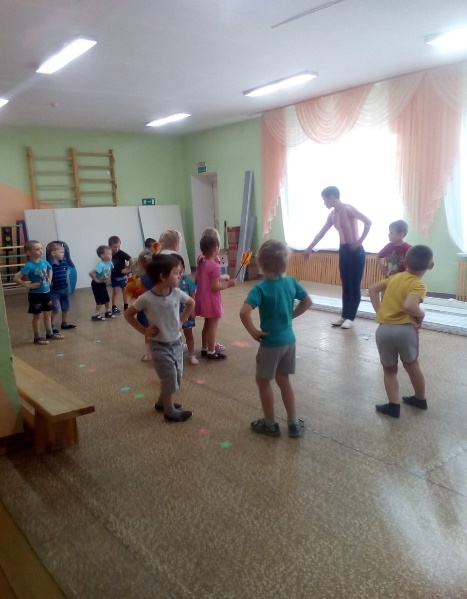 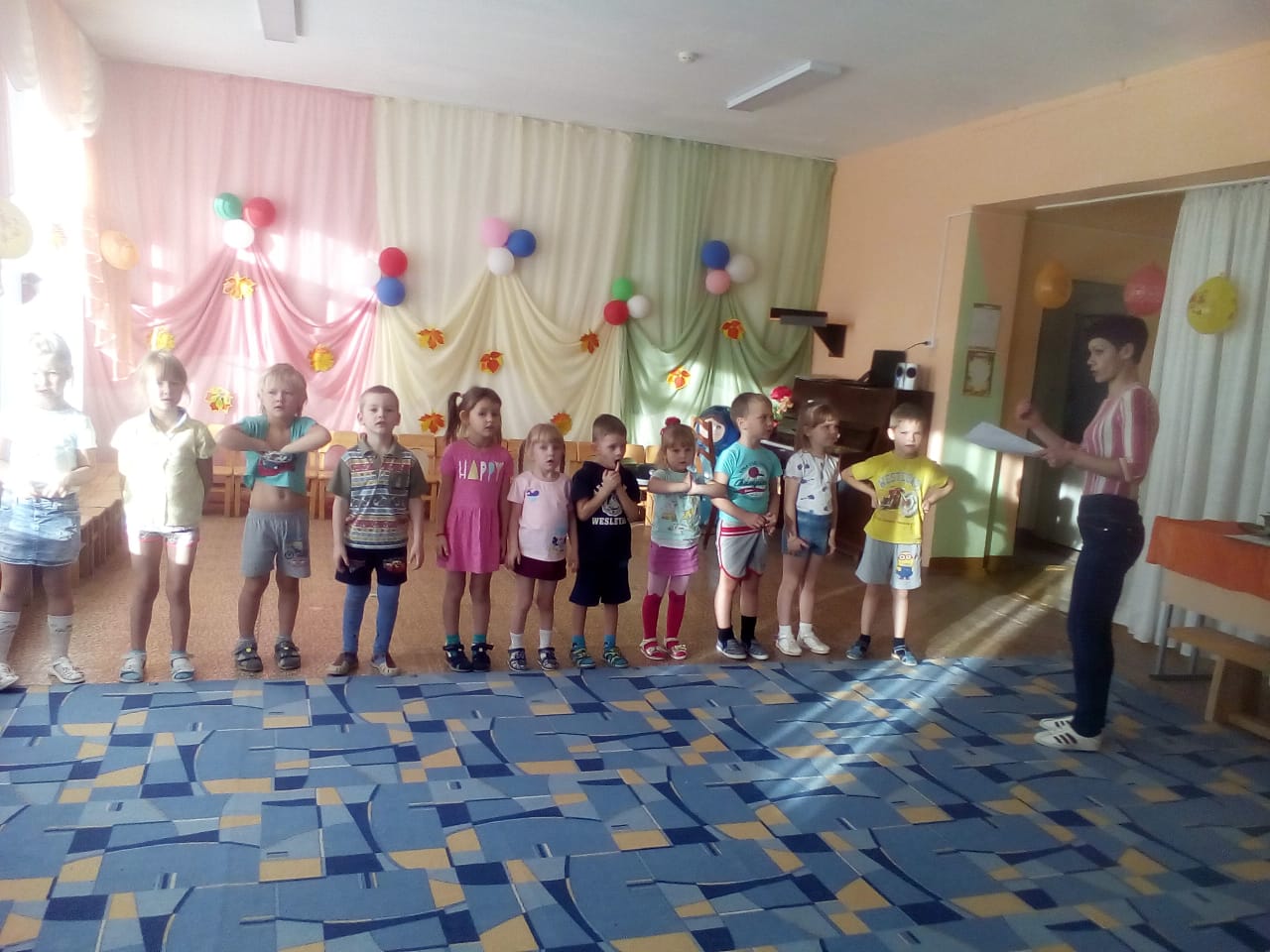 5. Физическое развитие
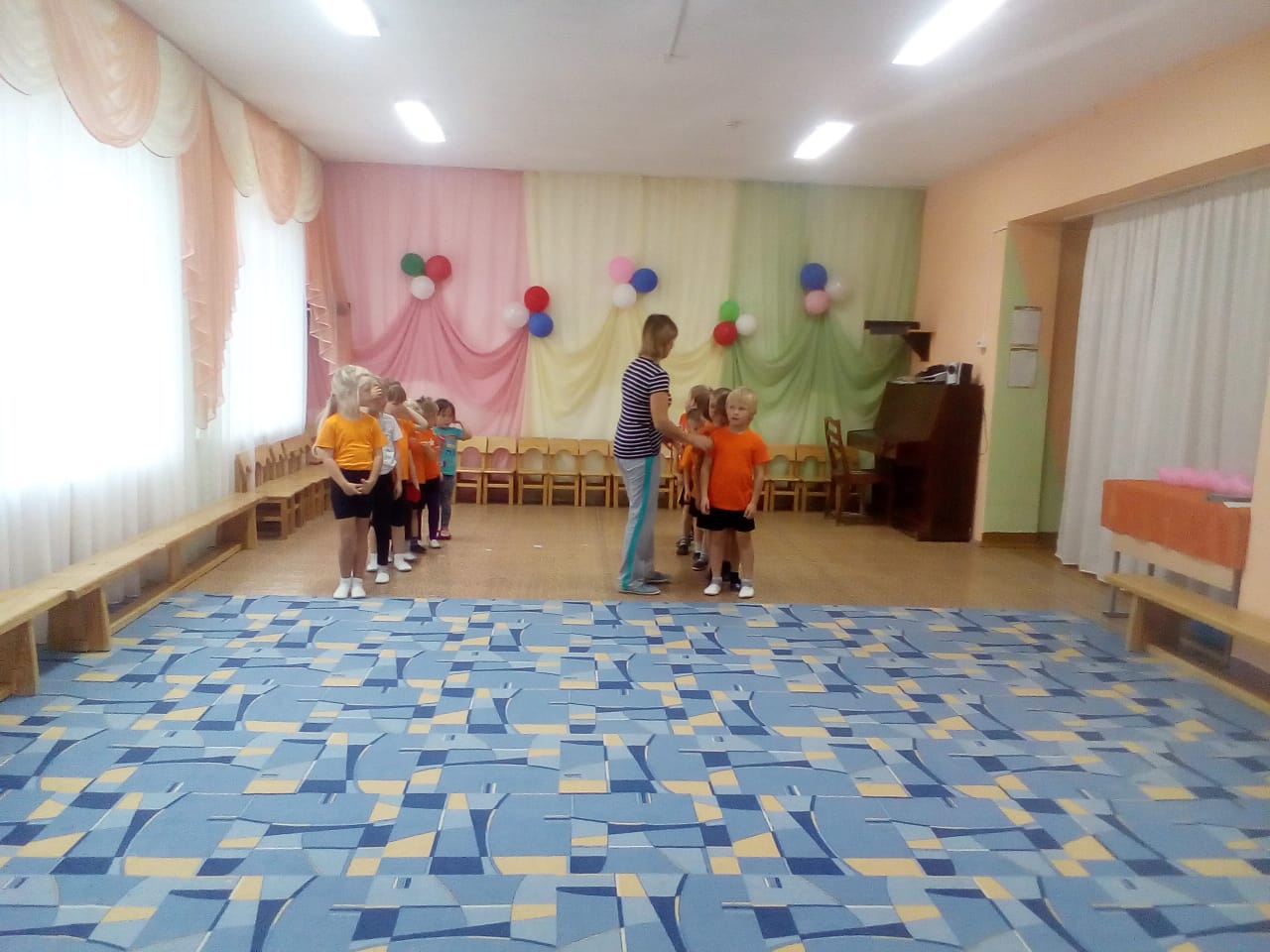 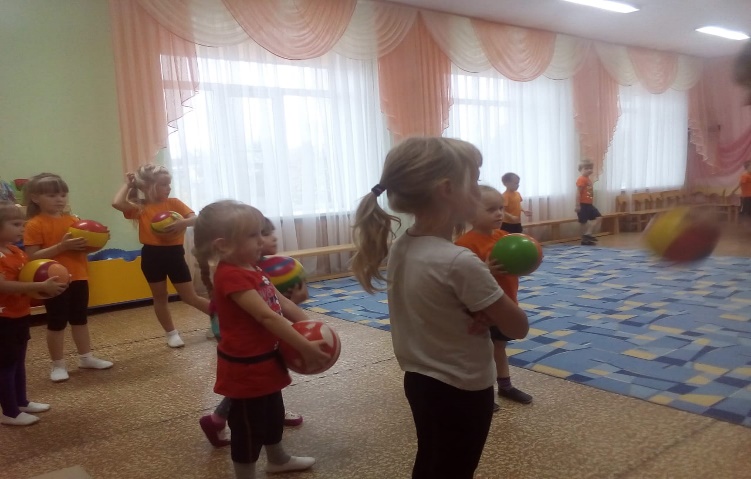 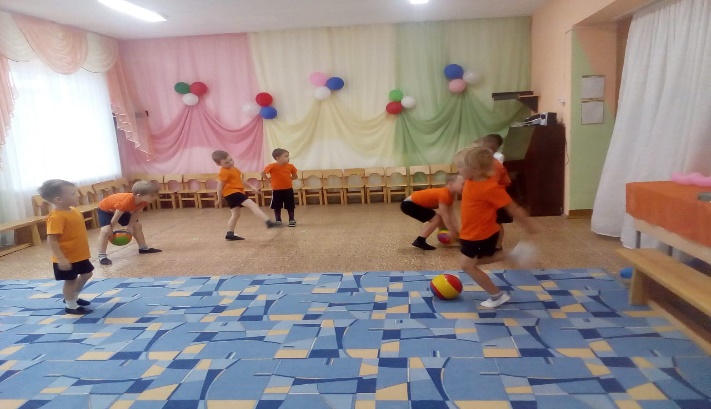 Пятиминутки для развития (внимания, памяти, мышления, подготовка руки к письму)
дети выполняют определенные задания
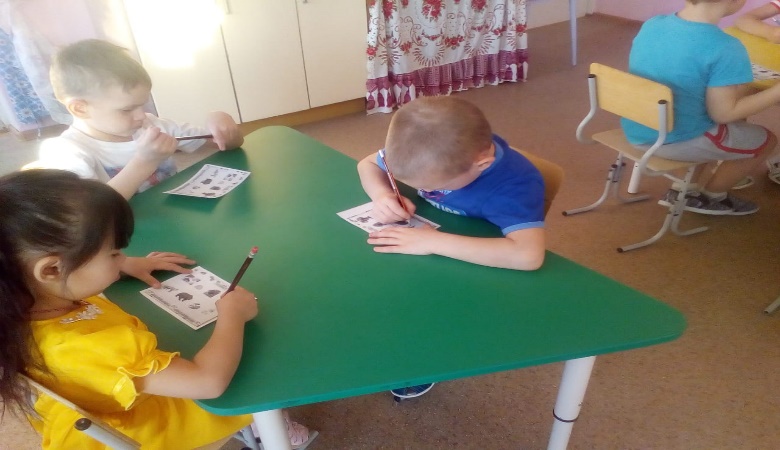 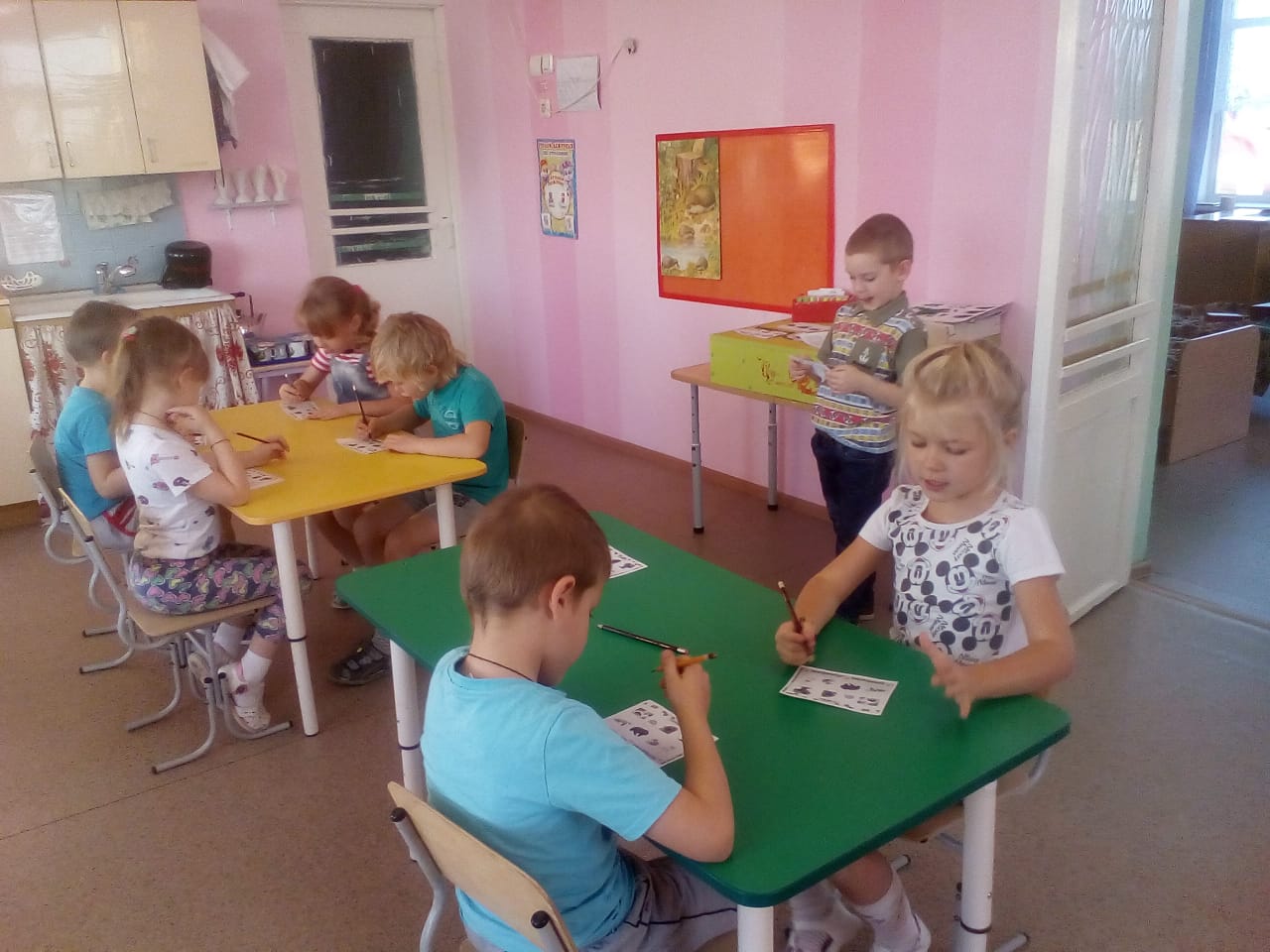 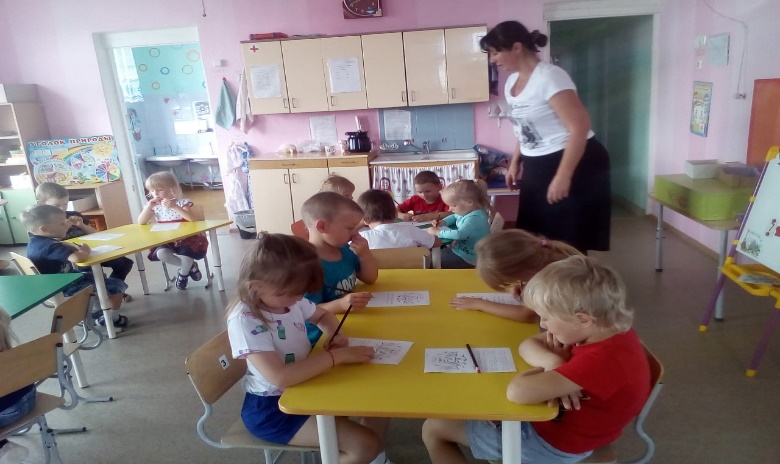 Организация прогулки
Самостоятельная деятельность детей
Подвижные игры
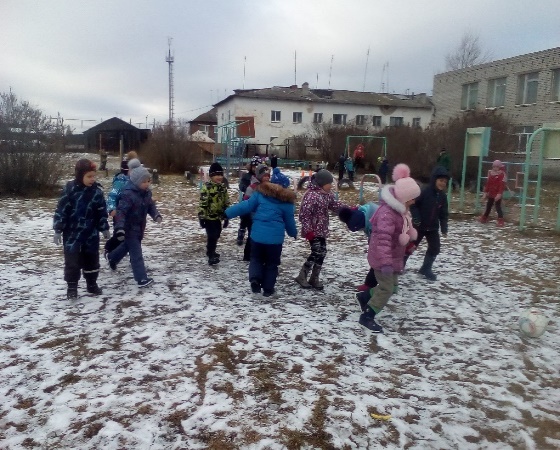 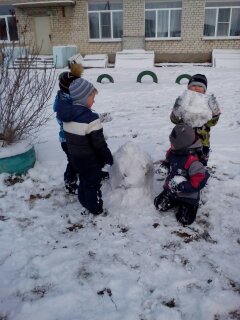 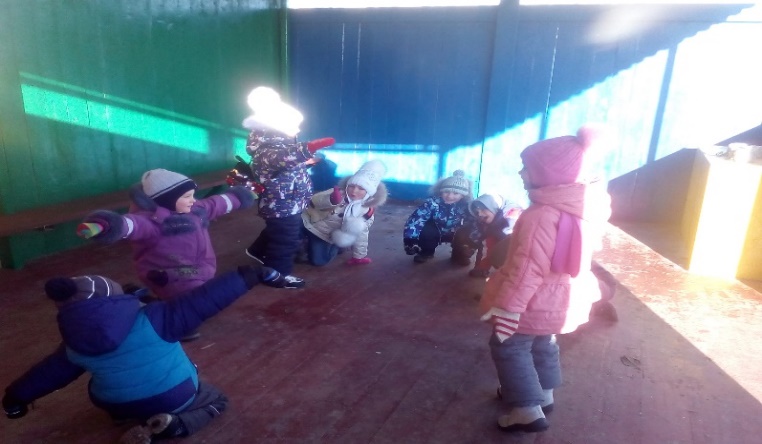 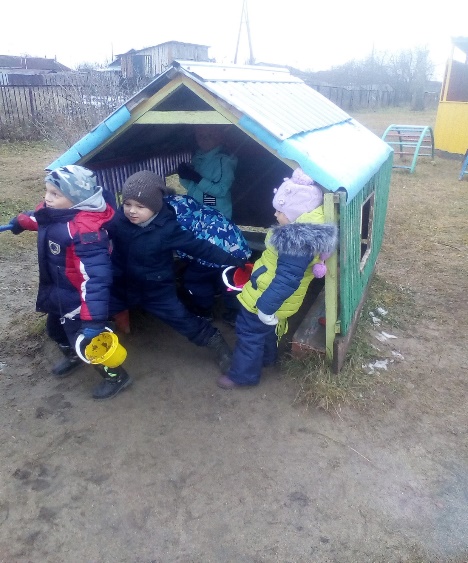 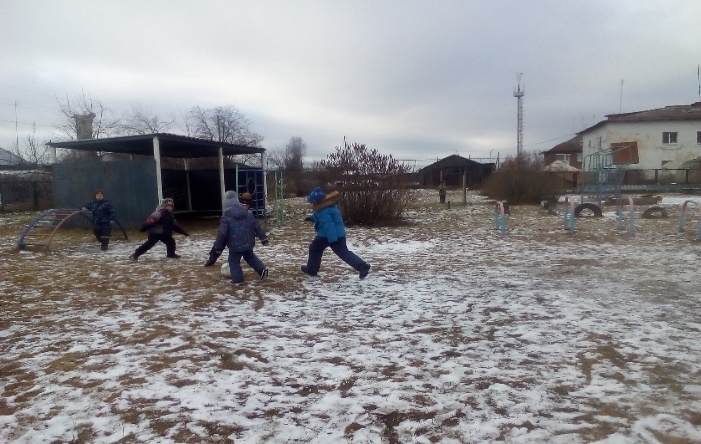 Организация сна
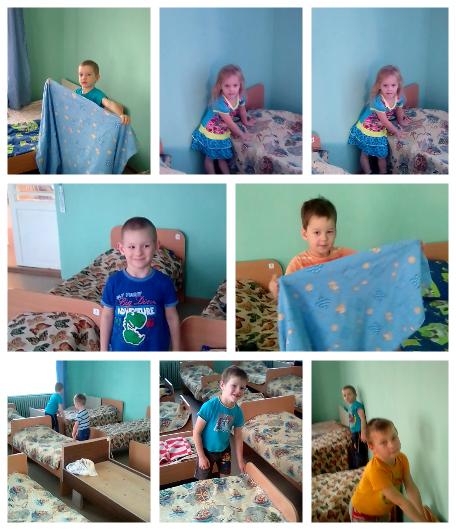 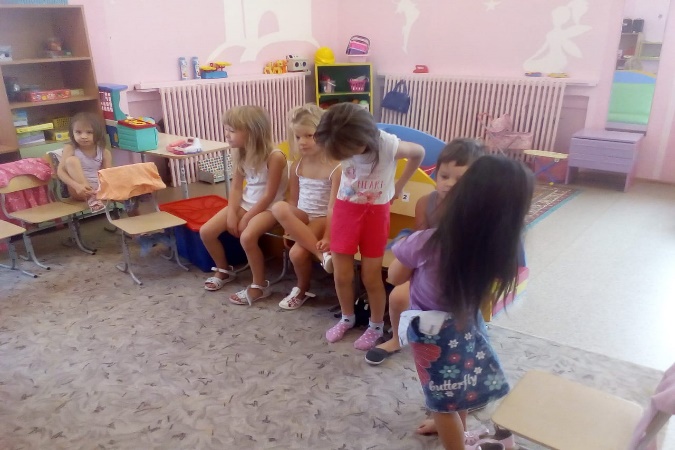 Вторая половина дня
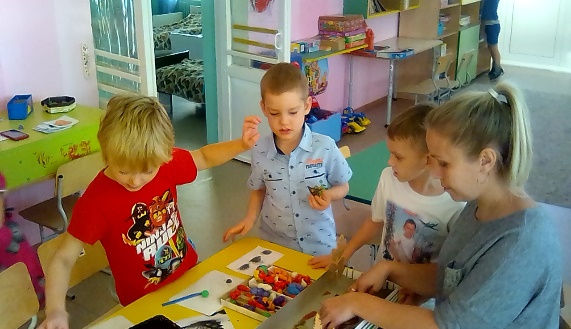 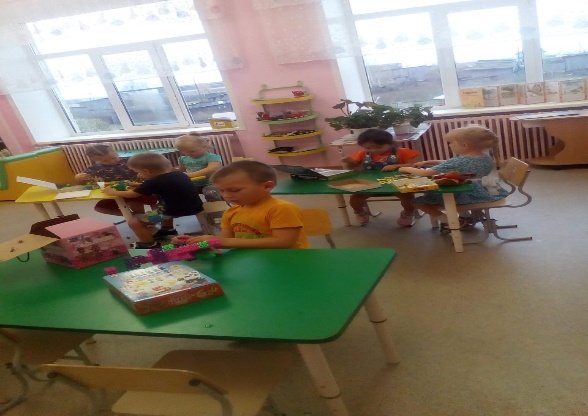 Основные затруднения всей группы
Речевое развитие: пересказ сказок, рассказов, составление рассказов,  не владеют средствами звукового анализа слов, не могут определить основные качественные характеристики звуков в слове (гласный – согласный), место звука в слове
Социально – коммуникативное развитие: 45% детей не могут согласовывать в игровой деятельности свои интересы и интересы партнеров, объяснять замыслы, адресовать обращение партнеру.
Пути решения
создать условия для развития речи у детей: 
- речевой уголок, оснащенный наглядным, игровым и демонстрационным материалом, обеспечивающий более высокий уровень познавательного развития детей и провоцирующий речевую активность, комплексы пальчиковых игр, тематические альбомы, игры для обогащения словарного запаса, формирования грамматического строя, связной речи, развития фонематического слуха и мелкой моторики. 
использование опорных схем и картинок в обучении рассказыванию и др.
систематически использовать специально организуемые разные виды детской деятельности для формирования нового эмоционального опыта ребенка
«Овощной калейдоскоп»
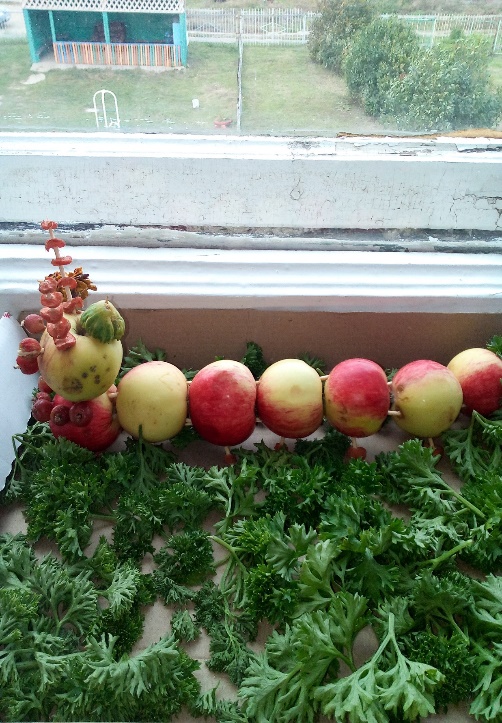 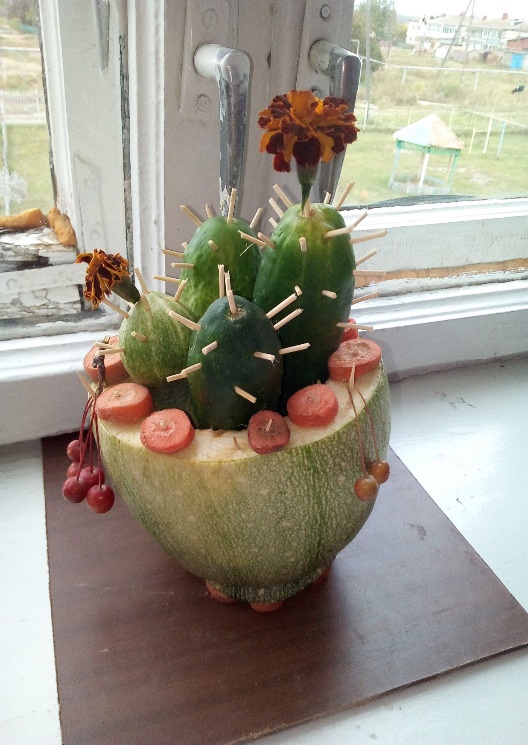 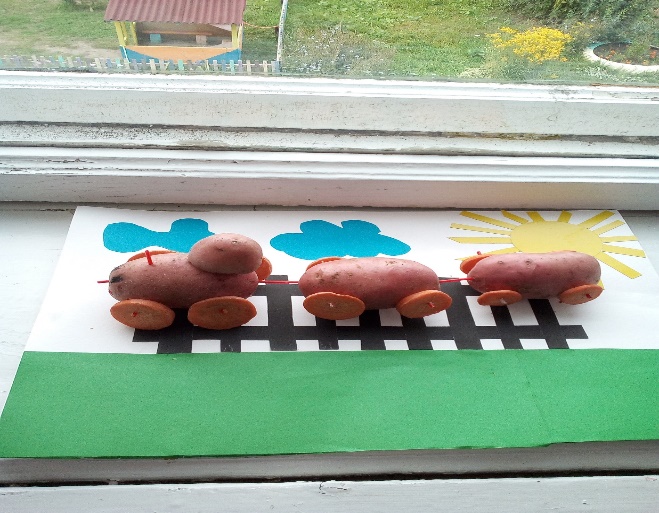 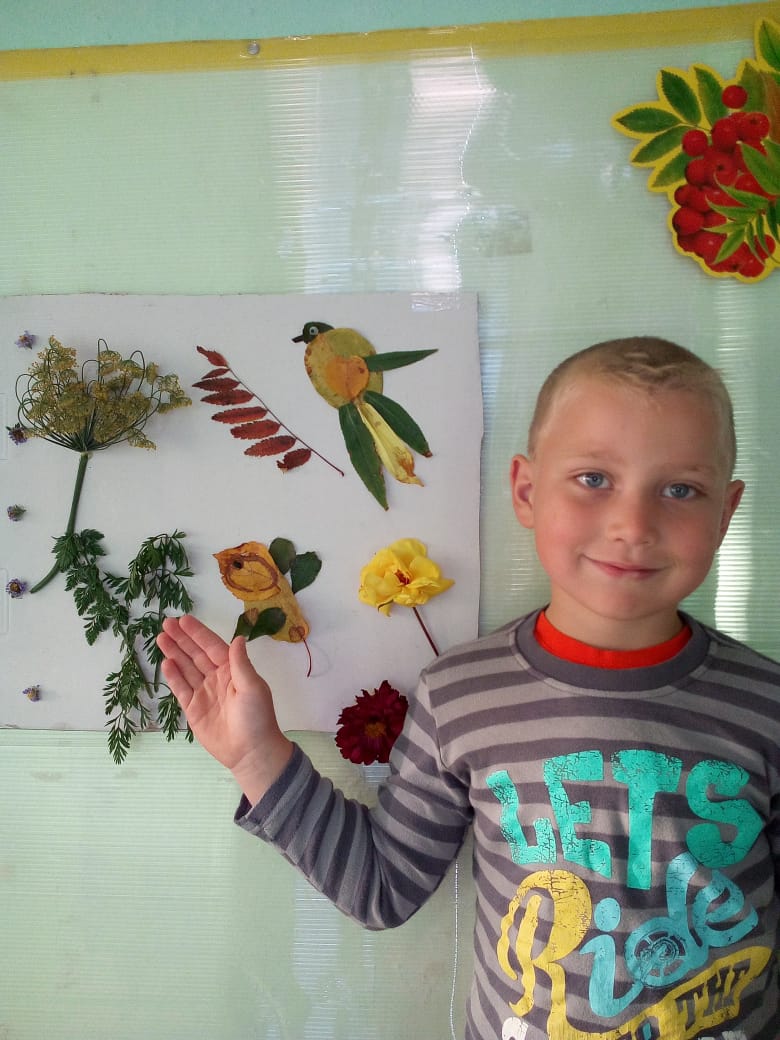 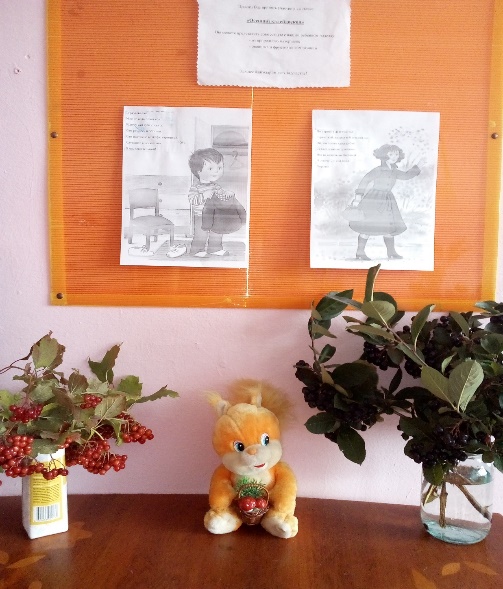 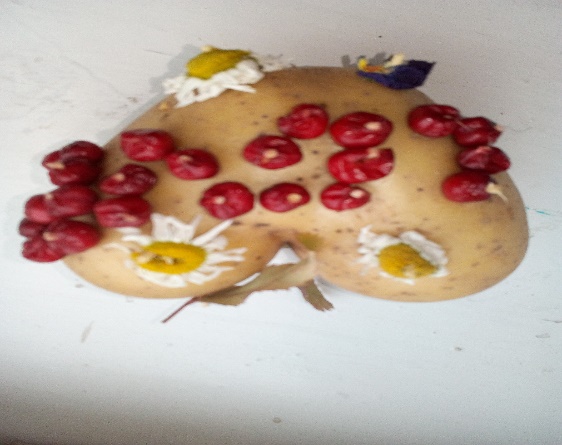 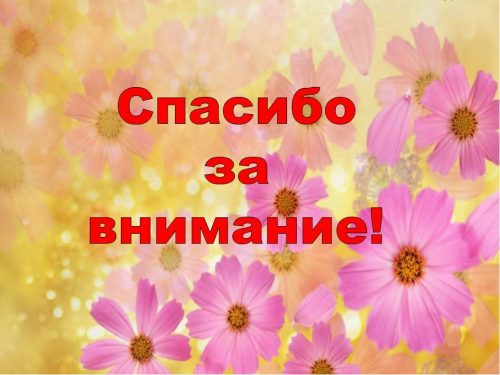